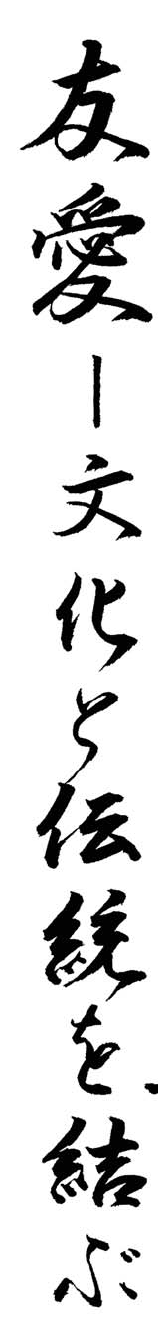 HERZLICH WILLKOMMEN
zur
TrainerausbildungSwiss Karatedo Renmei 
Modul 2
TAGESABLAUF SKR TRAINERAUSBILDUNG


• 10.00 Uhr		Begrüssung Info Tagesablauf

• 10.15-13.15 Uhr	Praxis im Karate Gi
  	
• 12.00-13.30 Uhr	Mittagessen

• 13.30-16.00 Uhr 	Theorieblock
	
• 16.00 Uhr		Feedback. Ende Trainerkurs
Tagesablauf
👉	Prüfungsordnung

	👉	Prüfungsformulare

	👉	Kinderprüfungen

	👉	„Juku-nen“ Prüfungen
Themenübersicht Theorie
👉	Prüfungsordnung

		SKR Mitgliedschaft

		Technische Richtlinien

		Gültigkeitserfordernisse

		Bestimmungen für Kinder

		Dan-Prüfungen

		Prüfungen im Ausland

		Wartezeiten

		Homologationen

		Gebühren
Prüfungsordnung
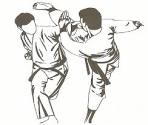 1. Allgemeines

1. 1. Zum Namen des Verbandes
Swiss Karate-Do Renmei (SKR) ist ursprünglich ein japanischer Ausdruck und bedeutet:
      Swiss 	      =	schweizerisch
      Karate-Do  =	Karatekunst / Weg des Karate
      Renmei	      =	Verband / Bund
Die japanische Bezeichnung wurde deshalb gewählt, weil sie einerseits in Karatekreisen
überall verstanden wird, was in unserem mehrsprachigen Land von besonderer Bedeutung 
ist, andererseits weil auf der Ebene dieses Verbandes traditionelles japanisches Karate
betrieben wird.

1. 2. SKR-Mitgliedschaft
National
SKF (Swiss Karate Federation)
Die SKF ist der einzige von Swiss Olympic offiziell anerkannte Karate-Verband.

International
a)	JKA	(Japan Karate Association)
b)    WKF	(World Karate-Do Federation)
c)    EKF	(European Karate Federation)
d)    WSKA	(World Shotokan Karate Association)
e)	ESKA	(European Shotokan Karate Association)
Prüfungsordnung
1. 3. Technische Richtlinien des SKR

Die technischen Richtlinien des SKR orientieren sich nach dem Shotokan System der JKA 
(Japan Karate Association). Die Klubs betreiben Karate im Shotokan Still gemäss den 
Richtlinien des SKR Chefinstruktor Sugimura Sensei.

1. 4. Versicherungsschutz

Versicherungsschutz ist Sache der Prüflinge, der Organisator der Prüfung sowie die
Prüfungsexperten können in keinem Fall haftbar gemacht werden.

1. 5. Zuständigkeit

Für alle in dieser Prüfungsordnung nicht geregelten Fälle, ist die TK des SKR zuständig. 

2. Formelle Prüfungsvoraussetzungen

2. 1. Gültigkeitserfordernisse

2. 1. 1. Kyu-Prüfungen

a) 	Die Prüfungen bis zum 3. Kyu müssen durch offizielle SKR-Prüfer (Dojo-TK) abgenommen
    	und durch die SKR-Prüfungskommission (SKR-PK) im Ausweis bestätigt werden. Prüfungen für den 2. und 1. Kyu sind an einer offiziellen Zentralprüfung vor der SKR-PK zu absolvieren.
    	Die Bestätigung im Mitgliederausweis muss die Unterschrift des Prüfers und den Verbands-
    	stempel enthalten.

b) 	Es wird erwartet, dass der Absolvent die Etikette beherrscht und die technischen   
    	Anforderungen erfüllt.
Prüfungsordnung
c) 	Der Absolvent hat ein ordentliches, sauberes Karate Gi mit Klubabzeichen zu tragen.

d) 	Für alle Absolventen sind SKF-Pass (Mitgliederausweis), gültige Lizenzmarke und
    	Klubabzeichen obligatorisch. Bei deren Fehlen oder bei Nichteinhaltung der Wartezeit  
    	darf die Prüfung nicht abgenommen werden.

e) 	Die Prüfungen dürfen nur mit Einverständnis des jeweiligen Dojoleiters abgelegt werden.
      
2. 1. 2. Bestimmungen für Kinder

a) 	Die Altersgrenze für Kinder ist 13 Jahre (bis und mit 13 Jahre). 
    	Massgebend ist der Jahrgang und nicht das Geburtsdatum.

b) 	Wie bei den Erwachsenen sind für alle Kinder SKF Pass, Lizenzmarke und Klubabzeichen 
    	obligatorisch.

c) 	Die technischen Anforderungen sind hinsichtlich des Krafteinsatzes der körperlichen 
    	Entwicklung anzupassen; sonst entspricht das Prüfungsprogramm der Normvorstellung.

d) 	Der Dojoleiter ist berechtigt, Kindern die Prüfung bis zum 3. Kyu abzunehmen. Die höheren Kyu- 
    	Prüfungen an einer offiziellen Zentralprüfung stehen den Kindern ebenfalls offen.

e) 	Die Dojo des SKR haben die Möglichkeit eine Prüfungsgebühr von Fr. 10 zu erheben  
    	(auch für Zwischenprüfungen), der Beitrag an den SKR entfällt dabei. 

f)  	Kinder dürfen jährlich höchstens zwei Kyu-Prüfungen absolvieren. Für die Kinder-Prüfungen
    	empfiehlt die SKR-PK die zusätzliche Kinderprüfungskarte zu verwenden. Diese kann mit dem
    	SKF Pass bezogen werden. Die 9. bis 6. Kyugrade sind in drei Stufen unterteilt. Diese Abstufung kann mittels schwarzen Streifen (max. 1 cm breit) am Gürtel gekennzeichnet werden.
	Die SKR PK empfiehlt eine Wartezeit von 1 – 1 ½ Jahre für das erlangen eines Kyugrades bei den Kinderprüfungen. Die Verantwortung liegt bei den Dojoleitern der Vereine.

g) 	Im SKR werden keine Kinder-Dan verliehen.
Prüfungsordnung
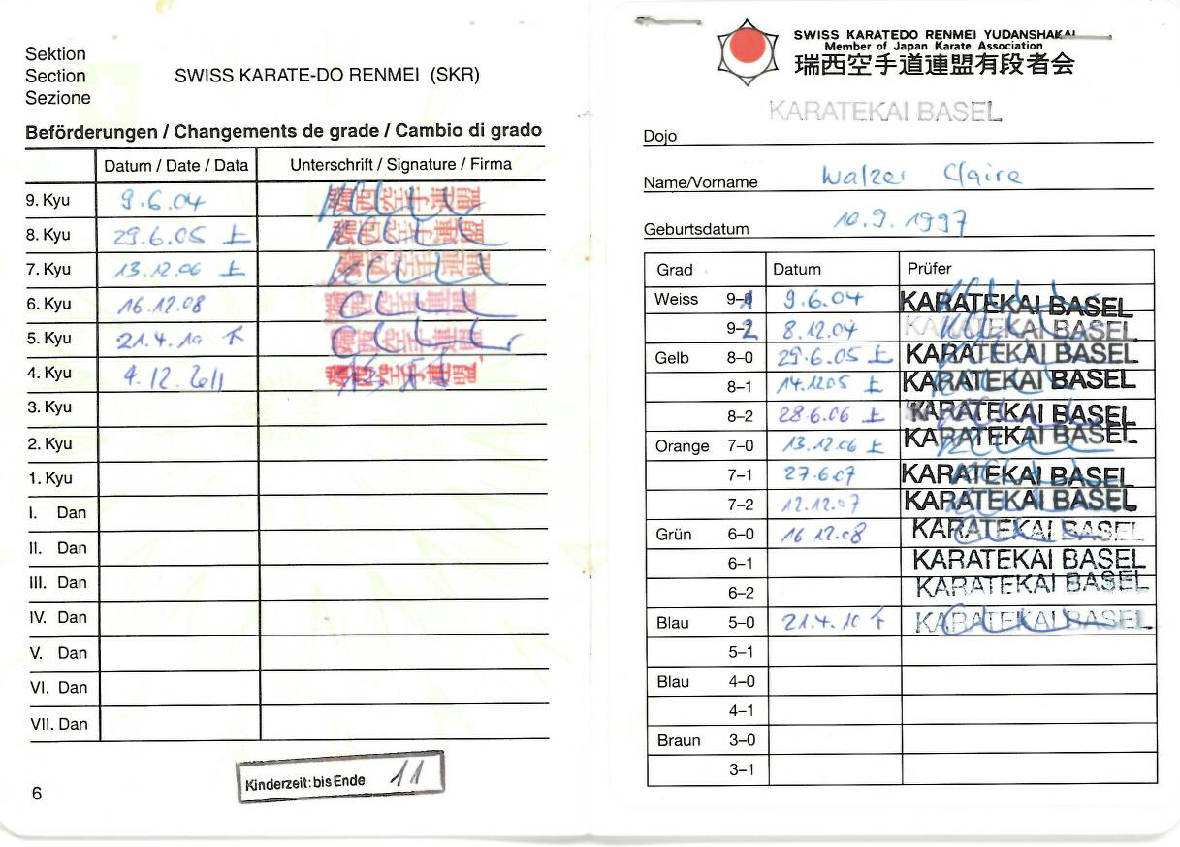 Kinderprüfungen
2. 1. 3. Dan-Prüfungen

a) 	Die Durchführung der Dan-Prüfungen obliegt ausschliesslich der SKR Prüfungskommission.

b) 	Dan-Prüfungen, welche ohne vorherige Bewilligung der SKR Prüfungskommission durch andere
    	Personen abgenommen wurden, sind ungültig und werden vom SKR nicht anerkannt.

c) 	Dan-Absolventen, welche nicht in allen Belangen bestanden haben, steht die Möglichkeit offen, 
    	diese innerhalb zwei Jahren  zu erfüllen (Ho-ryu). Besteht der Absolvent diese Teilprüfung nicht, 
    	so muss er beim 3. Versuch die ganze Prüfung neu ablegen (Sai-Shinsa).


2. 1. 4. Werbung mit Dan-Graden

a) 	Für Werbung mit Dan-Graden müssen diese durch den SKR anerkannt sein.

b) 	Im Zweifelsfalle ist im Voraus die SKR-TK um Einverständnis zu ersuchen.


2. 1. 5. Prüfungen von SKR-Mitgliedern im Ausland

Kyu-Prüfungen; Diese können im Ausland absolviert werden, jedoch müssen alle Bedingungen 
       erfüllt und die Prüfung von einem JKA-Instruktor abgenommen werden. Solche Prüfungen  
       müssen mittels Formular „Berechtigung für Prüfungen im Ausland“ (Anhang II) durch den JKA 
       Chef-Instruktor des SKR bewilligt werden. Die Bewilligung ist im Voraus einzuholen, nur mit 
       diesem Dokument ist eine Prüfung im Ausland möglich.
       Prüfungen ohne vorherige Genehmigung werden nicht anerkannt.
Prüfungsordnung
b)   Dan-Prüfungen; Diese können im Ausland absolviert werden, jedoch müssen alle Bedingungen 
      erfüllt und die Prüfung von einem JKA-Instruktor abgenommen werden. Es wird verlangt die
      Prüfung zuerst im SKR zu absolvieren und erst anschliessend im Ausland. Selbstverständlich ist
      eine anschliessende Prüfung im Ausland nur möglich, wenn sie zuvor im SKR erfolgreich
      abgelegt worden ist.
      Ausnahmen können im Einzelfall vom JKA Chef-Instruktor des SKR genehmigt werden. 

      Solche Prüfungen müssen mittels Formular „Berechtigung für Prüfungen im Ausland“ (Anhang II)
      durch den JKA Chef-Instruktor des SKR bewilligt werden. Die Bewilligung ist im Voraus 
      einzuholen, nur mit diesem Dokument ist eine Prüfung im Ausland möglich.
      Prüfungen ohne vorherige Genehmigung werden nicht anerkannt.

      Um die bestandene Prüfung im SKR Dan-Register eintragen zu lassen, muss innert Monatsfrist
      der SKF Pass mit dem entsprechenden Eintrag der SKR PK zugestellt werden.
      Nach Erhalt der JKA Danregister Nummer ist diese sofort der SKR PK zu melden.
Prüfungsordnung
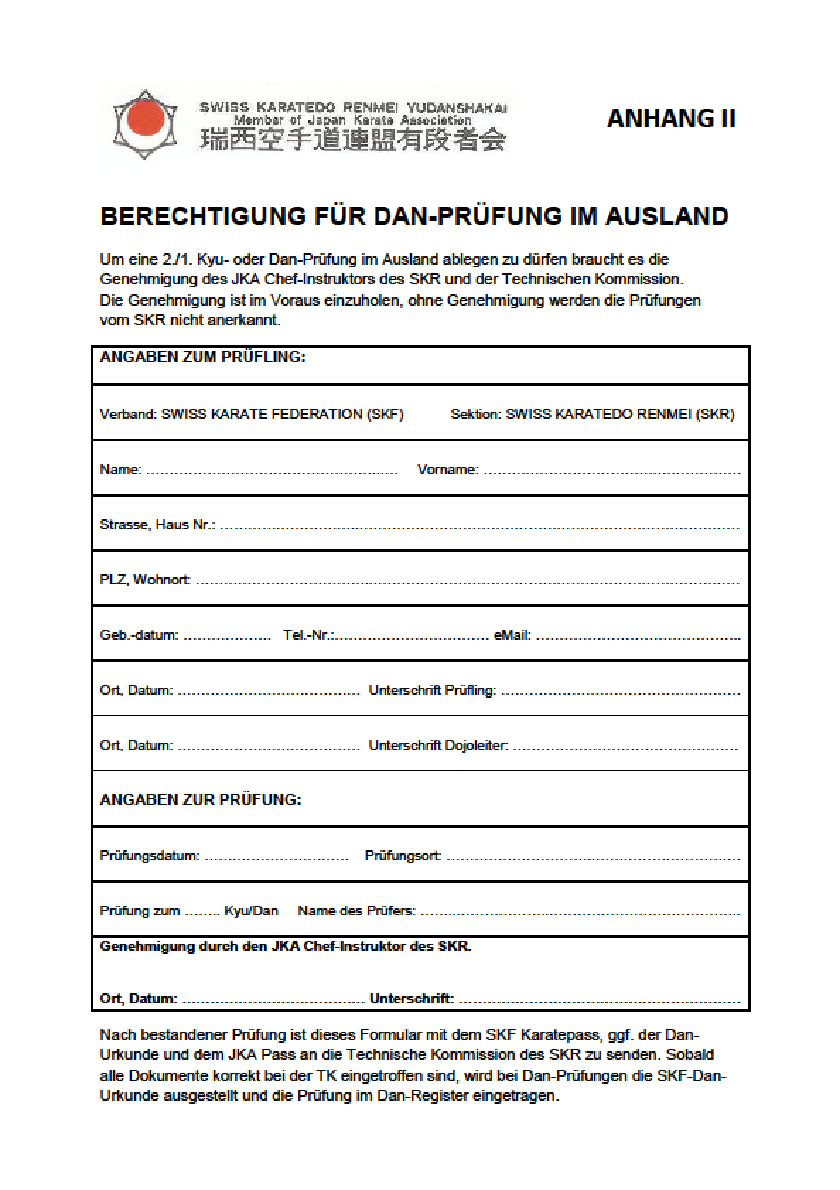 Prüfungsformulare
2. 1. 6. Neumitglieder, die schon Kyu- oder Dan-Grad besitzen

Von offiziellen JKA-Instruktoren verliehene Kyu- und Dan-Grade werden vom SKR automatisch homologiert, es werden keine Prüfungen durchgeführt. Das offizielle JKA Dan-Diplom muss der SKR PK vorgewiesen werden.
       Die Registrierungsgebühren sind dieselben wie für eine reguläre Dan-Prüfung und sind an den
       SKR zu überweisen.
Alle anderen, ausserhalb des SKR oder der JKA abgelegten Kyu- und Dan-Grade können vom
       SKR homologiert werden. Voraussetzung ist der Besuch von mind. 5 Zentraltrainings, die   
       Trainings sind im SKR Aktivitätenheft einzutragen.
       Die Anwärter einer Dan Homologierung müssen anlässlich einer SKR Dan-Prüfung 2 Tokui Kata
       (keine Heian und Tekki 1) zeigen.
       Die Prüfungs- und Registrierungskosten sind dieselben wie für eine reguläre Dan-Prüfung und sind am Prüfungstag in bar zu bezahlen.

In beiden Fällen sind die gewünschten Homologationen bei der PK anzumelden (mit den Kopien der
entsprechenden Dan-Urkunden, Karate-Pass etc.).

Die Danträger erhalten die offiziellen SKR und SKF Dan-Urkunden und werden im SKR Dan-Register
aufgenommen.
Prüfungsordnung
2. 2. Wartezeiten und Gürtelfarbe

Mitglieder eines Dojo des SKR erlangen bei ihrer Dojo-Anmeldung grundsätzlich den 9. Kyu.

	Übersicht

	Kyu-Grad	Gürtelfarbe		Wartezeit

	Zum 9. Kyu	weiss		(siehe oben)
	Zum 8. Kyu	gelb		3 Monate
	Zum 7. Kyu	orange		3 Monate
	Zum 6. Kyu	grün		3 Monate
	Zum 5. Kyu	violett		3 Monate
	Zum 4. Kyu	violett		4 Monate
	Zum 3. Kyu	braun		4 Monate
	Zum 2. Kyu	braun		4 Monate  
	Zum 1. Kyu	braun		4 Monate  

	Dan-Grad	Gütelfarbe		Wartezeit

     	Zum Shodan 	schwarz		1 Jahr   mind. 16 Jahre alt
     	Zum Nidan	schwarz		2 Jahre mind. 20 Jahre alt
     	Zum Sandan 	schwarz		4 Jahre mind. 25 Jahre alt
     	Zum Yodan	schwarz		5 Jahre mind. 30 Jahre alt

	Ab Rokudan sind die Richtlinien der SKF massgebend.
Prüfungsordnung
Ab der Prüfung zum 4. Dan ist die Empfehlung der SKR TK erforderlich.

Bei den angegebenen Zeiten der Karatepraxis handelt es sich um Mindestwartezeiten, die 
Verantwortung liegt bei den Dojoleitern der Vereine.
Den Wartezeiten liegt ein ununterbrochenes Training von mindestens 2 – 3 Trainings pro Woche 
zugrunde. Die angegebenen Wartezeiten beziehen sich von Prüfung zu Prüfung.

Die Anforderungen der Juku-nen Prüfungen sind im Prüfungsprogramm beschrieben.

2. 3. Sanktionen

Verstösse gegen Prüfungsordnung und Prüfungsreglement werden durch den Vorstand sanktioniert.
Es können folgende Disziplinarmassnahmen ausgesprochen werden:

a)   Kollegiale Ermahnung
b)   Verwarnung
c)   Verweis
d)   Busse bis sFr. 1’000,--
e)   Zeitlich begrenzter Ausschluss für alle oder besondere sportliche Veranstaltungen.
Enthebung von Funktionen. Die Sanktionen können miteinander kumuliert werden.

2.4. SKF Homologation

Siehe SKF Statuten Art. 55
Prüfungsordnung
Homologationen ab 6. Dan SKF (Auszugsweis)Ab 6. Dan gelten auf Stufe SKF (der Kandidat muss von seiner Sektion offiziell zur Homologierung vorgeschlagen werden), für die von den Sektionen/Stilrichtungen vorgenommenen Graduierungen, folgende Homologierungsvorschriften (in ausserordentlichen Fällen kann der Zentralvorstand mit 2/3-Mehrheit Ausnahmen bewilligen:Alter, Karatepraxis und Wartezeiten:5. Dan: 5 Jahre ab 4. Dan, 20 Jahre Karatepraxis, 30 Jahre alt6. Dan: 6 Jahre ab 5. Dan, 26 Jahre Karatepraxis, 36 Jahre alt7. Dan: 7 Jahre ab 6. Dan, 33 Jahre Karatepraxis, 43 Jahre alt8. Dan: 8 Jahre ab 7. Dan, 41 Jahre Karatepraxis, 51 Jahre alt9. Dan: 9 Jahre ab 8. Dan, 50 Jahre Karatepraxis, 60 Jahre altSchriftliche Arbeit oder ReferatstätigkeitSchriftliche Arbeit über ein karatespezifisches Thema im Umfang von mind. 10 A4-Seiten oder eine Referatstätigkeit im Bereiche von J+S, Seniorensport, Qualitop oder einer Veranstaltung der Swiss Karate FederationAktivität auf nationaler EbeneSKF: Aktivität als ZV-Mitglied, im Departements- oder Schiedsrichterwesen oder eine langjährige Trainer-, Organisationstätigkeit auf SKF-Ebene oder Sektion: Vorstands-, TK- oder Prüfungskommissionsmitglied.Diese Regelungen gelten auch für neu in die Swiss Karate Federation aufgenommene Sektionen/Stil-richtungen.Vorschrift Zentralvorstand: Die Homologation erfolgt nur dann, wenn der entsprechende SKF-Ausweis in Ordnung ist. Dieser muss dem Zentralvorstand am Tage der Homologation vorliegen.
Prüfungsordnung
3. Prüfungsablauf

3. 1. Aufruf

Wird der Name des Absolventen aufgerufen, so verbeugt sich dieser vor dem Prüfer und nimmt seine
Position ein. Dort wartet er in Shizentai auf das Kommando. Hat er sein Pensum erledigt, verbeugt er
sich erneut und kehrt erst dann an seinen Platz zurück.

3. 2. Prüfung

Bei der Prüfung wird auf folgende Punkte geachtet:
a)    Technik		GIRYO
b)    Sportliche Haltung		TAIDO
c)    Konzentration		KI-NO-JYUJITSU
d)    Verständnis des Karate-Do	RIKAIDO

3. 3. Prüfungsgebühren

Die Prüfungsgebühr beträgt sFr. 15.- (exkl. Kinder bis 13 Jahre). 
Sie setzt sich aus Beiträgen an die Sektion (sFr. 5.-) und für das Dojo oder den Prüfer (sFr. 10.-)
zusammen.
Das Prüfungsprotokoll ist zusammen mit den Pässen innert 30 Tagen nach der Prüfungsabnahme an
den TK-Chef zu senden: Das Dojo erhält darauf einen nummerierten Einzahlungsschein und ist
verpflichtet, innert 30 Tagen die Gebühren zu begleichen. Wird die Zahlungsfrist nicht eingehalten, 
erfolgt eine Mahnung.
Prüfungsordnung
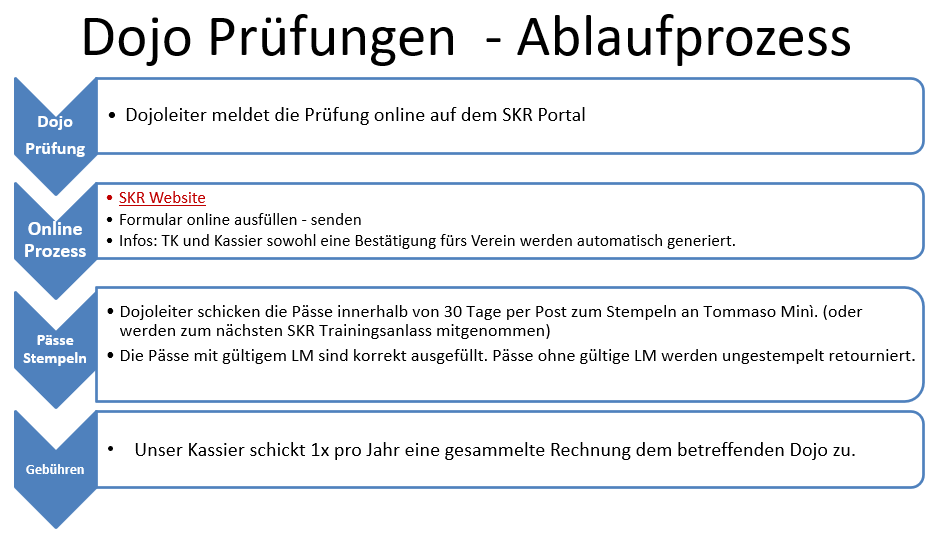 Prüfungsordnung
👉	Prüfungsformulare


	Persönliches Prüfungsformular

	Formular zur Abrechnung einer Prüfung

	Dan-Prüfungsformular
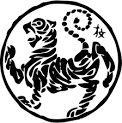 Prüfungsformulare
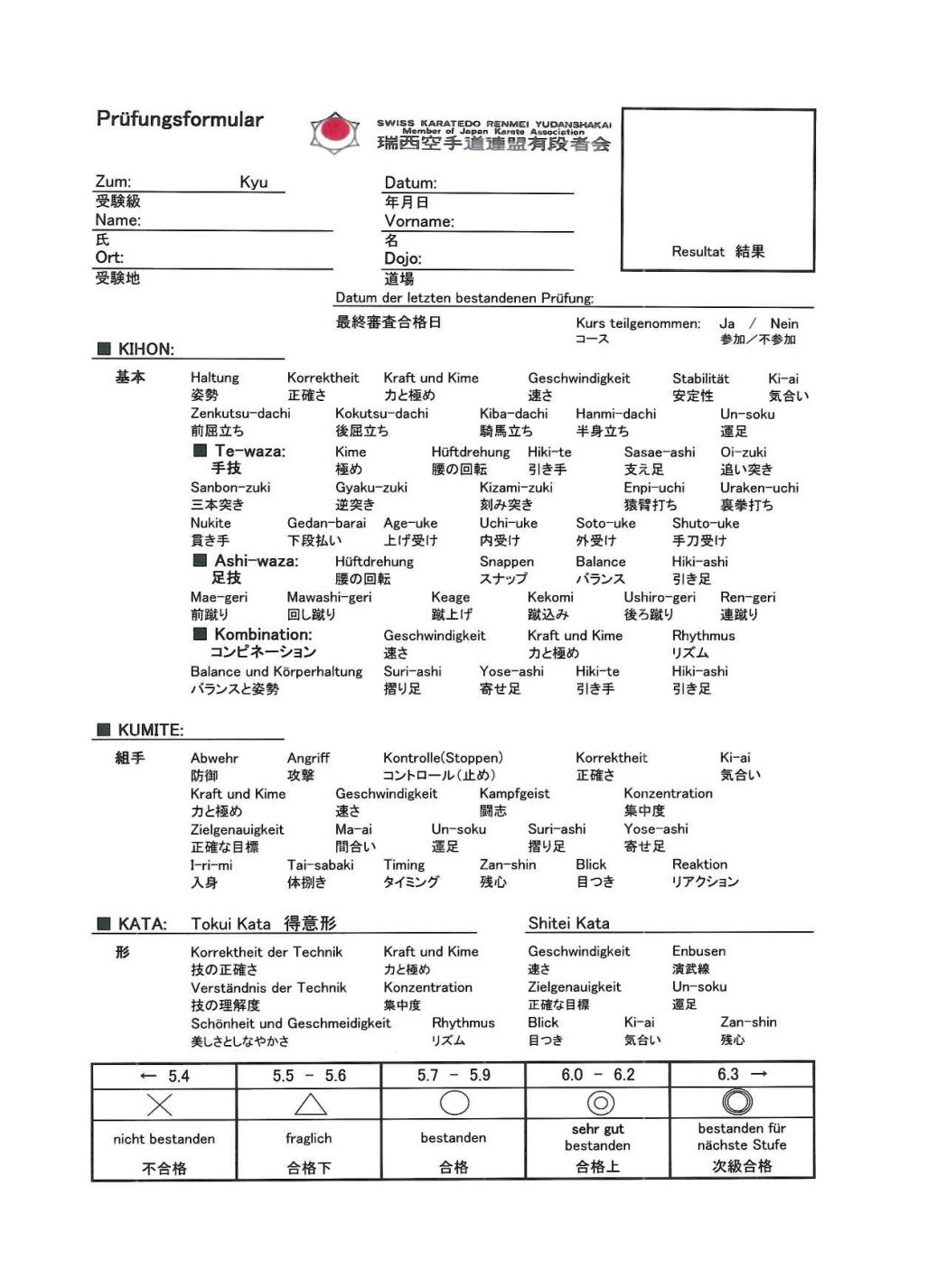 Prüfungsformulare
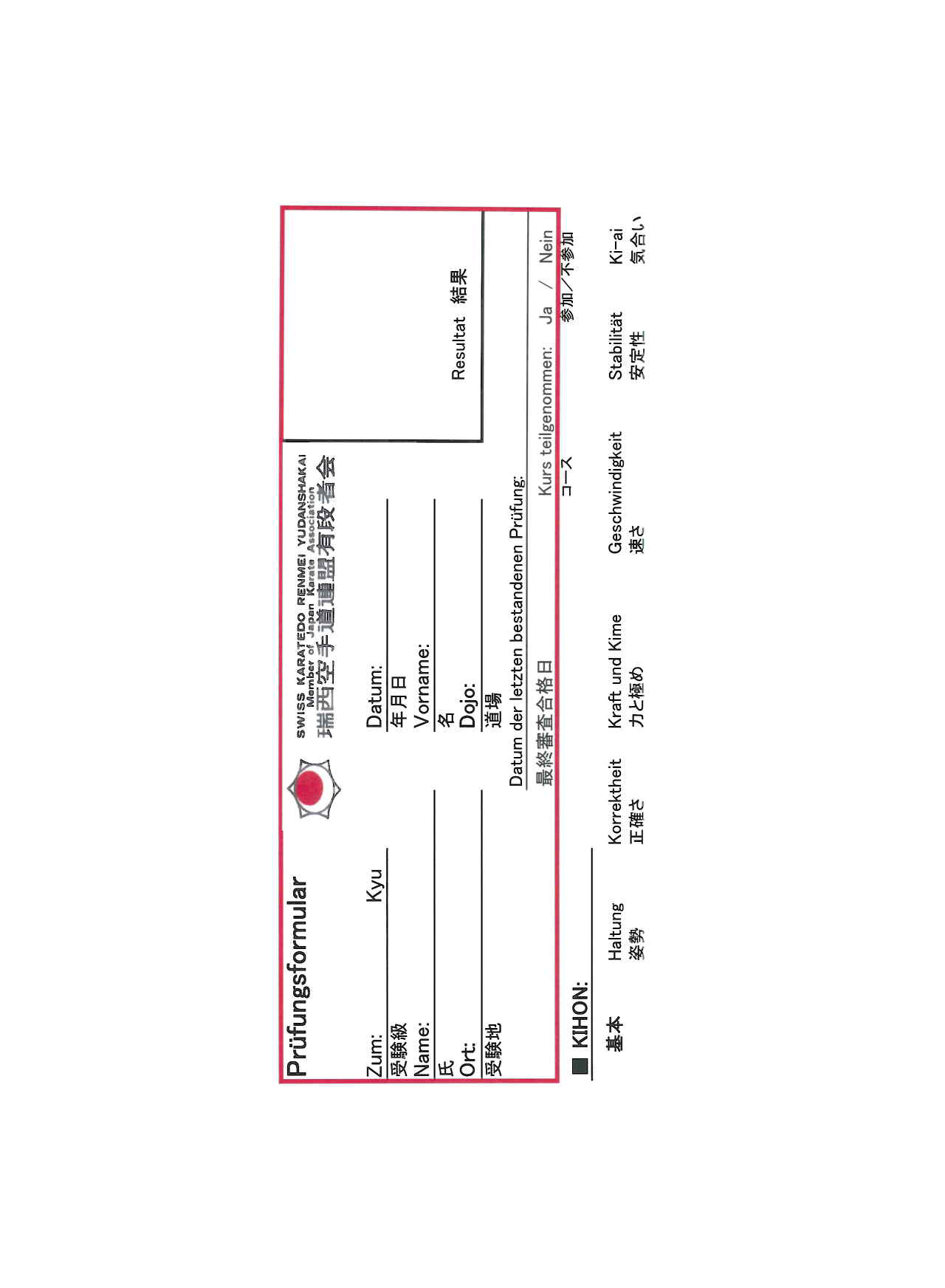 Prüfungsformulare
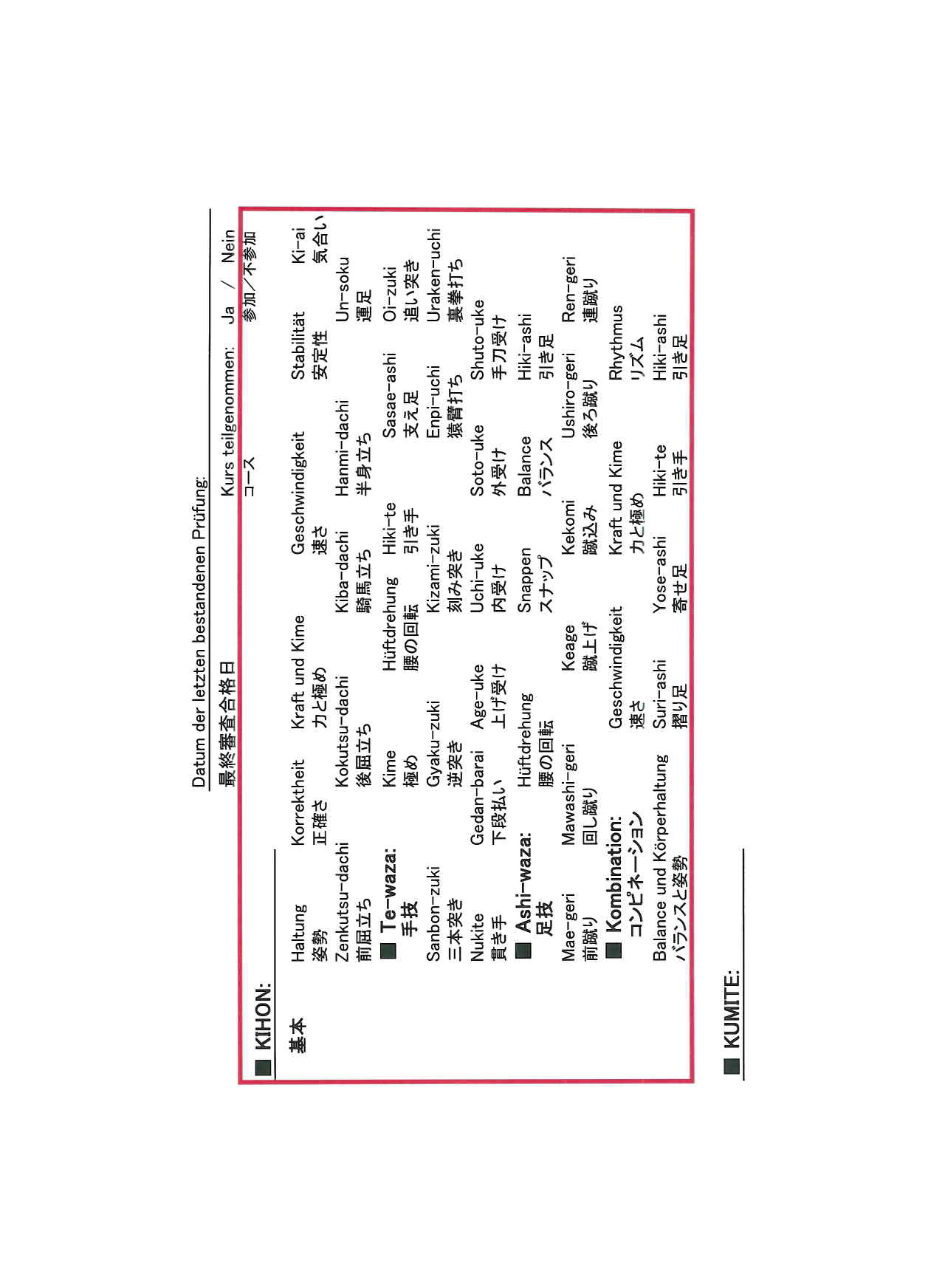 Prüfungsformulare
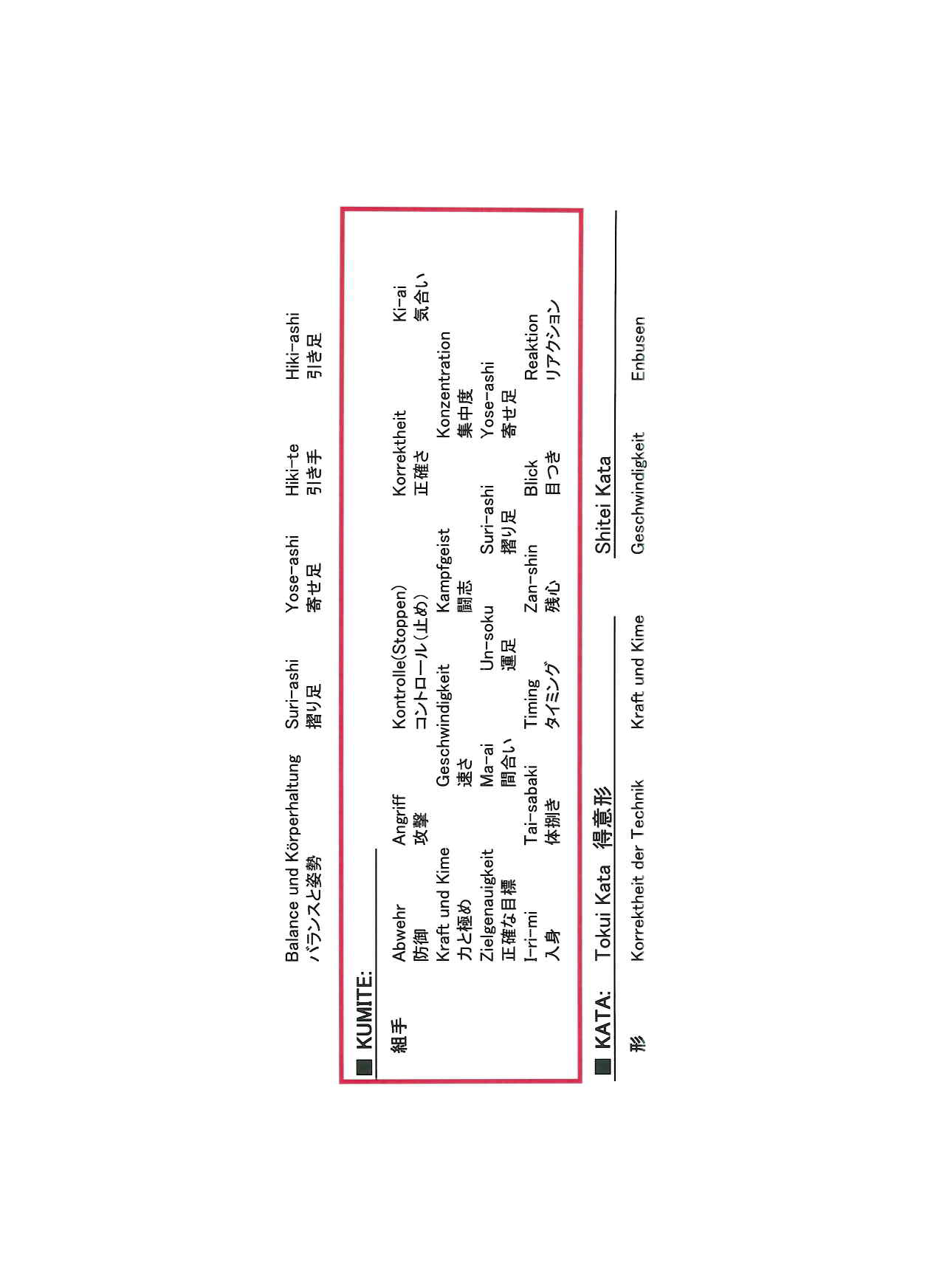 Prüfungsformulare
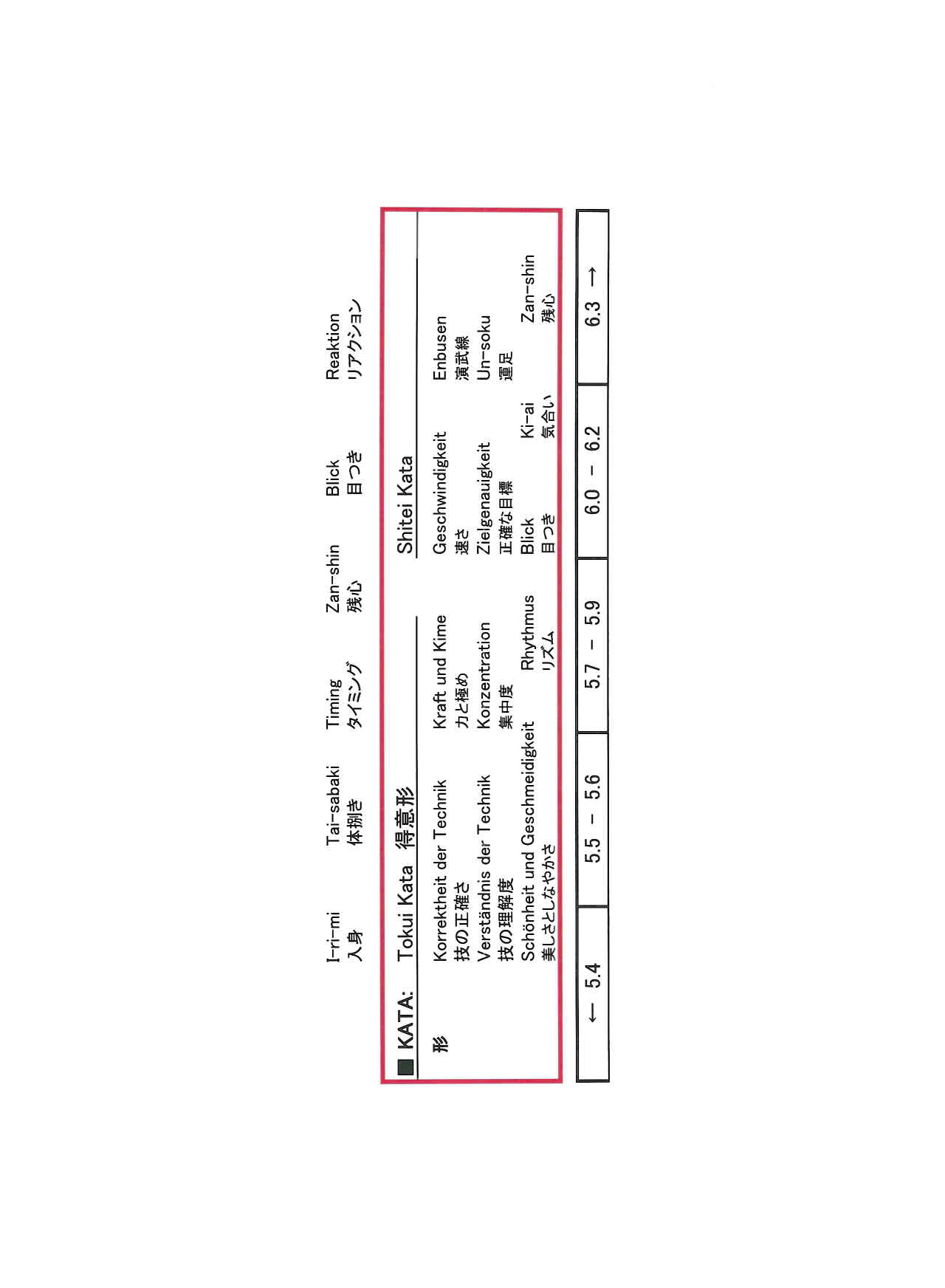 Prüfungsformulare
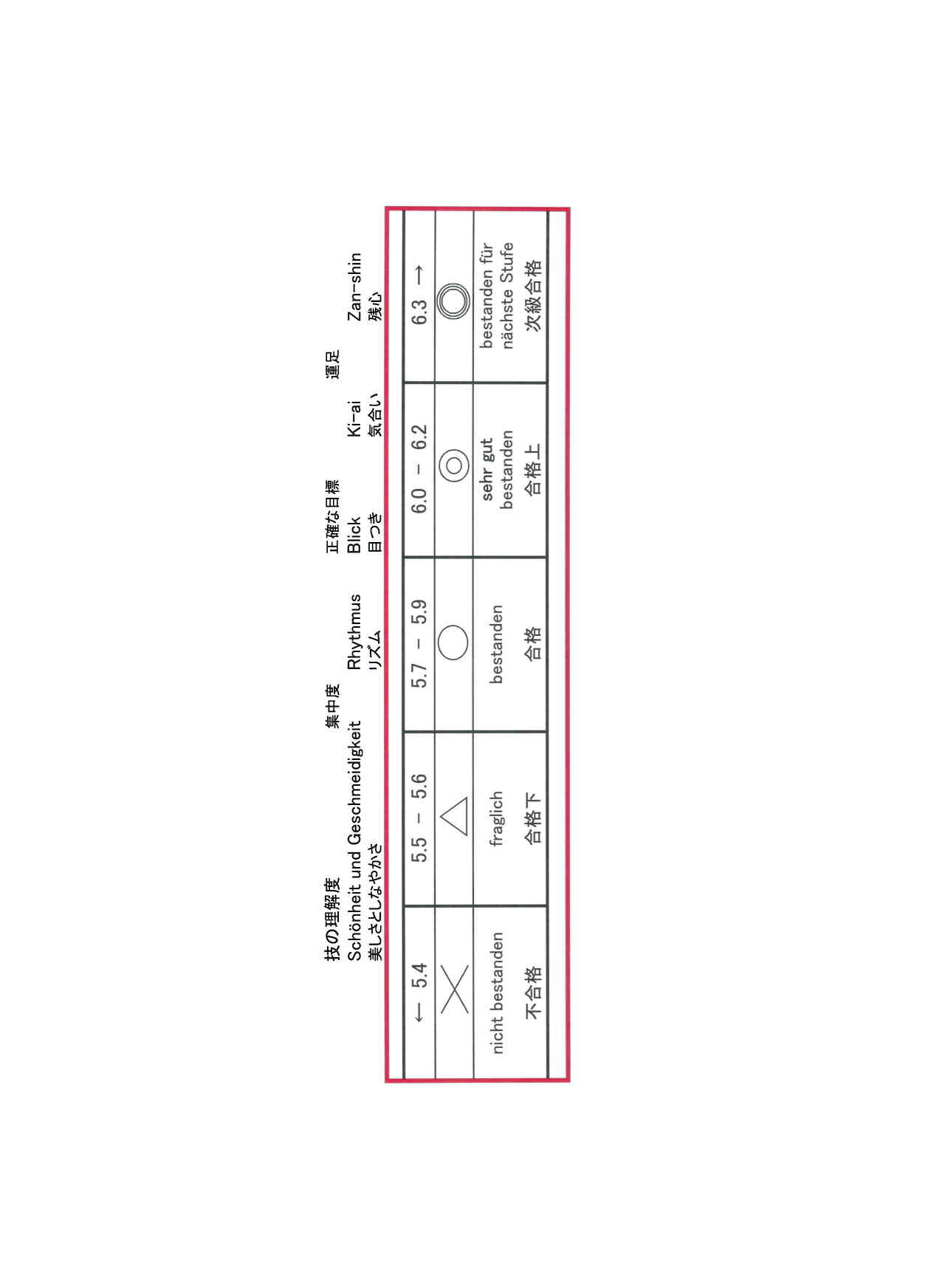 Prüfungsformulare
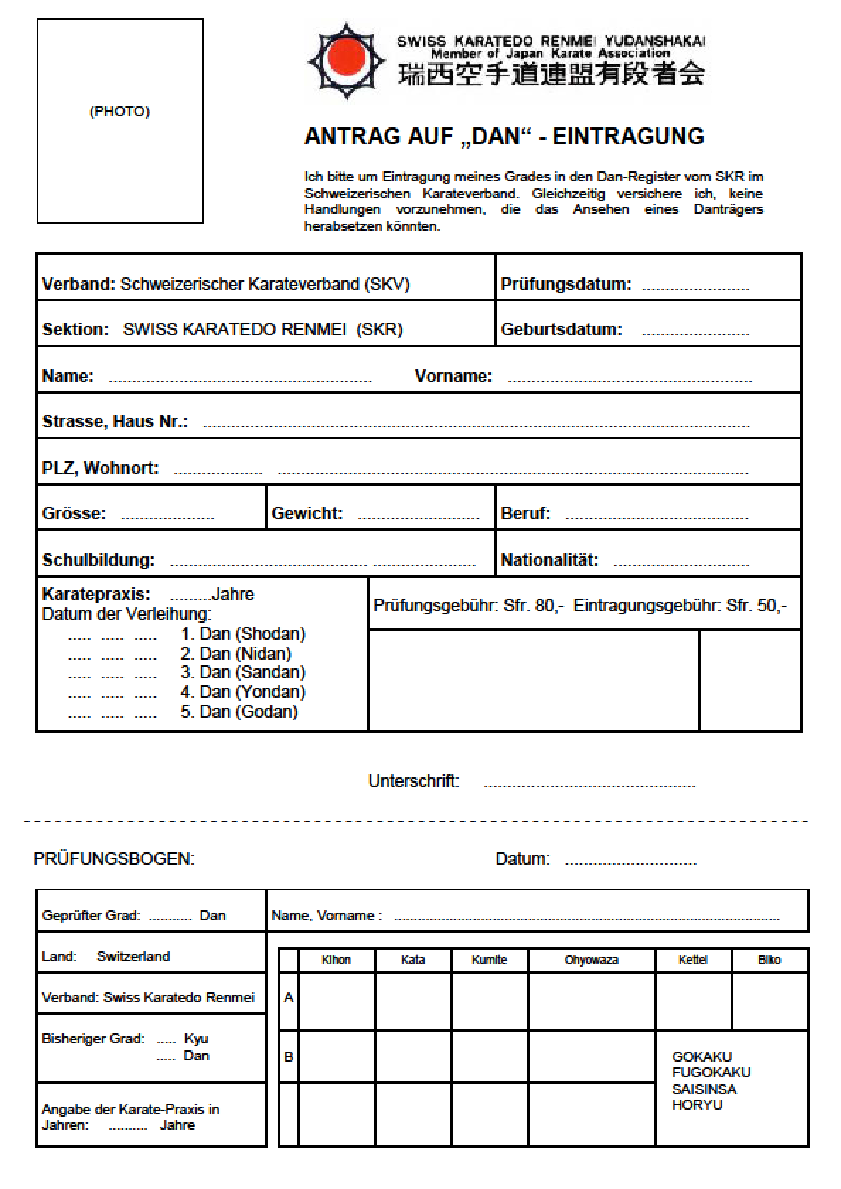 Prüfungsformulare
👉	Kinderprüfungen

	Richtlinien Kinderprüfungen

	Entwicklung Kinder Kyugrade
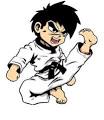 Kinderprüfungen
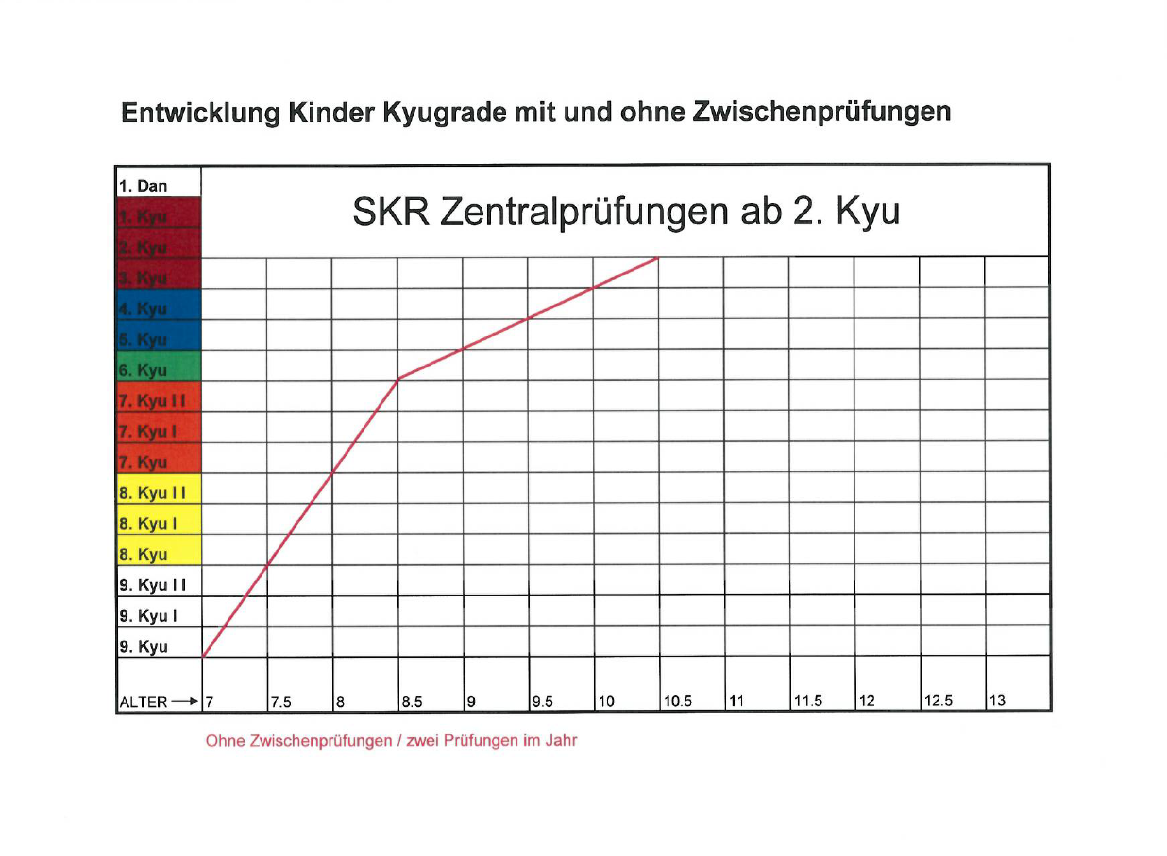 Kinderprüfungen
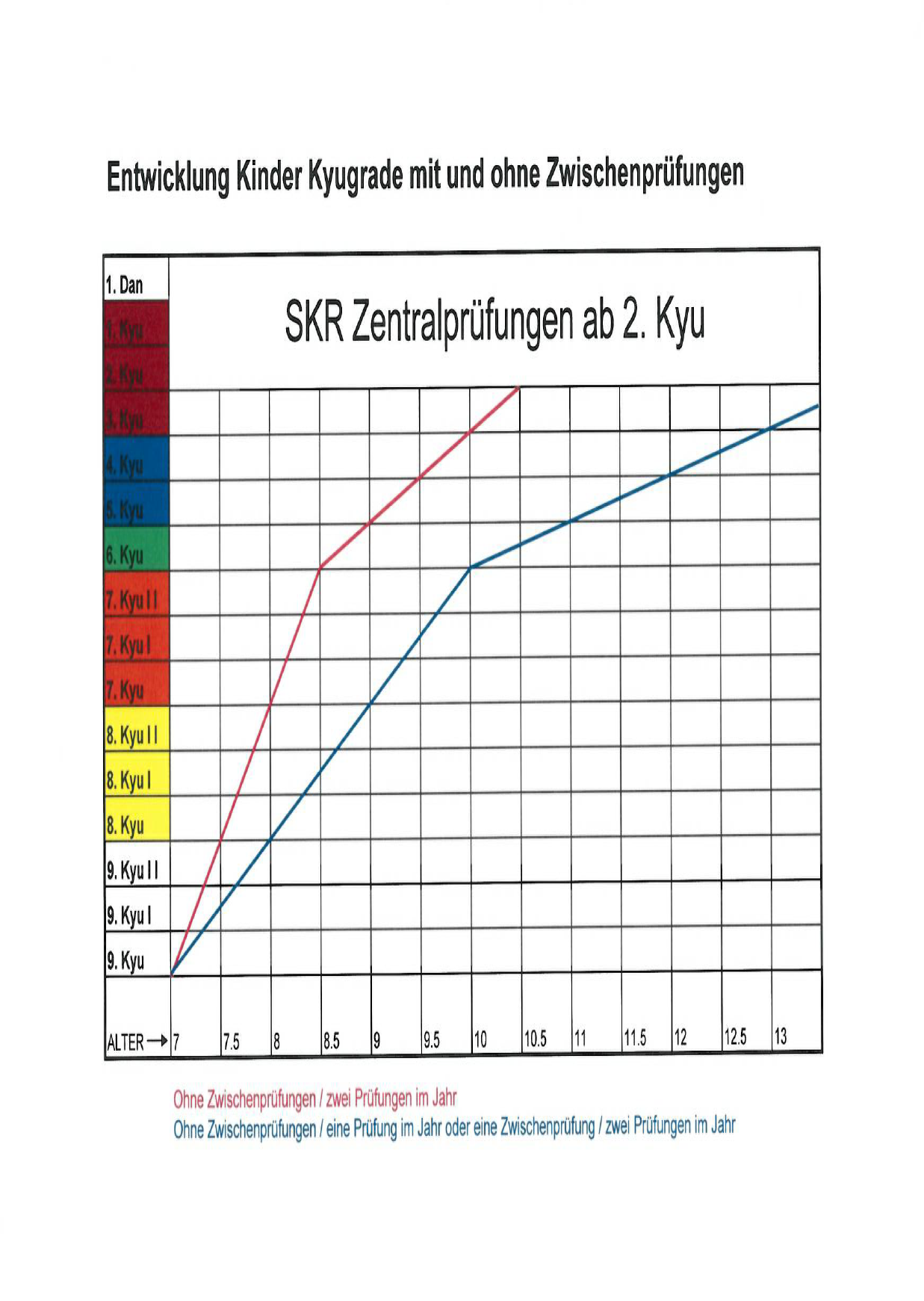 Kinderprüfungen
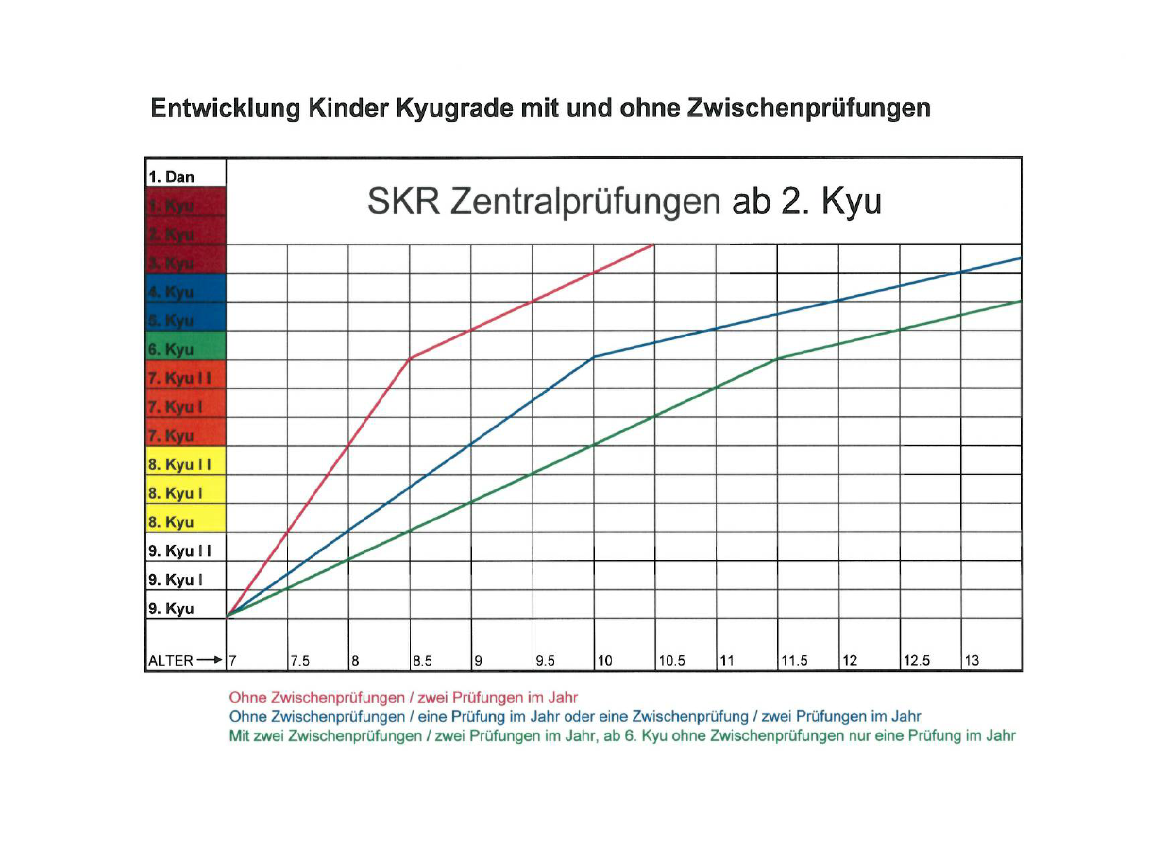 Kinderprüfungen
👉	„Jukunen“ Prüfungen

	Richtlinien „Jukunen-Prüfungen

	Prüfungsprogramm „Jukunen“
„Jukunen“ Prüfungen
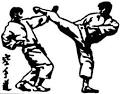 „JUKU-NEN“ PRÜFUNGEN ZUM 2. KYU, 1. KYU UND DAN

Allgemeines

Die Prüfungen sind schriftlich mittels SKR Prüfungsformular für Kyu- oder Dan-Prüfungen bis Ende Januar des Jahres in dem die Prüfung abgelegt werden soll, beim JKA Chef-Instruktor des SKR anzumelden.

Die Juku-nen Prüfungen zum 2. Kyu, 1. Kyu und Dan werden in zwei Etappen zentral abgelegt:

1. Teil     Kihon und Kumite	Zentraltraining Mitte Jahr (unter Ausschluss der 				Öffentlichkeit)
2. Teil     Kata  zum 2./1. Kyu 	Termin Landestraining (öffentlich)
               Kata  zum Dan         	Termin Dan-Prüfung Dezember (öffentlich)	
 
Der zuständige Dojoleiter muss jeweils anwesend sein.

Mind. Alter und Wartezeiten
Ab 40 Jahre (jüngere Leute nur nach Absprache der Dojoleiter mit der Prüfungskommission).

Karatepraxis zum:	2. Kyu		6 Monate
		1. Kyu    		6 Monate
		1. Dan    		1 Jahre
		höhere Dan   	3 Jahre	

Während einer Karate-Laufbahn ist es nur einmal möglich eine «Juku-nen» Dan-Prüfung abzulegen.
„Juku-nen“ Prüfungen
KIHON
1.	Vorwärts	Oi-Zuki
2.	Rückwärts	Age-Uke (weitere Techniken frei wählbar)
3.	Vorwärts	Sanbon-Zuki (Mae-Geri, Sanbon-Zuki frei wählbar)
4.	Rückwärts	Uchi-Uke (weitere Techniken frei wählbar)
5.	Vorwärts	Soto-Uke (weitere Techniken frei wählbar)
6.	Vorwärts oder	Shuto-Uke (weitere Techniken frei wählbar)
	Rückwärts
7.	Vorwärts	Fusstechnik frei wählbar
Seitwärts	Yoko-Geri (Keage oder Kekomi frei wählbar)

KUMITE
Jyu Ippon-Kumite:
Kizami-Zuki Jodan, 	2 mal links		2 mal ausweisen und Kontertechnik

Kihon Ippon Kumite:
Oi.Zuki Jodan,	3 mal rechts	3 verschiedene Abwehrtechniken
Oi-Zuki Chudan,	3 mal rechts	3 verschiedene Abwehrtechniken
	
KATA
Sentei Kata     (Heian 1 – 5 und Tekki 1)     Eine Kata frei wählbar 
Tokui Kata       Eine freie Kata (ausser Sentei Kata)
„Juku-nen“ Prüfungen
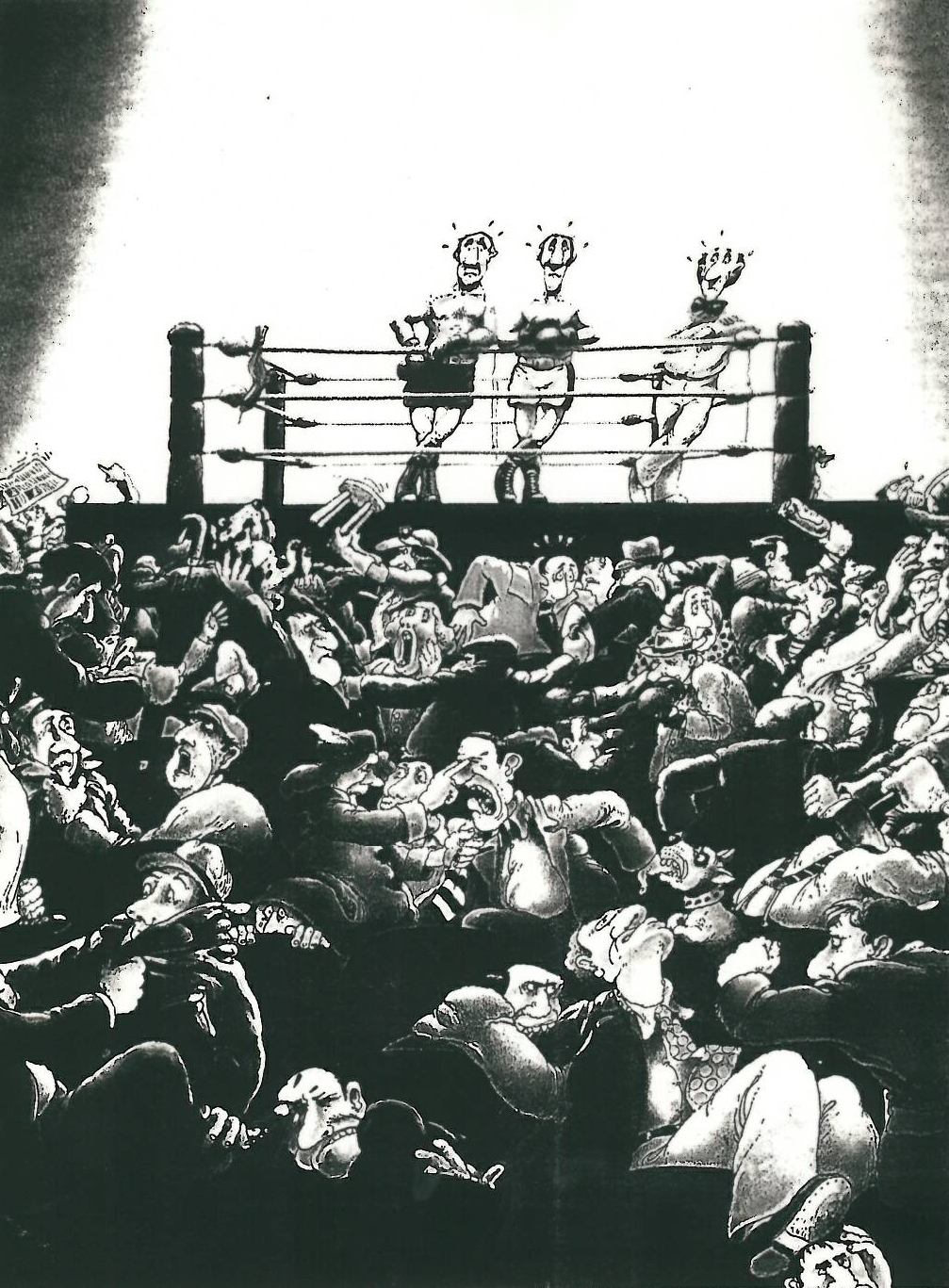 PAUSE